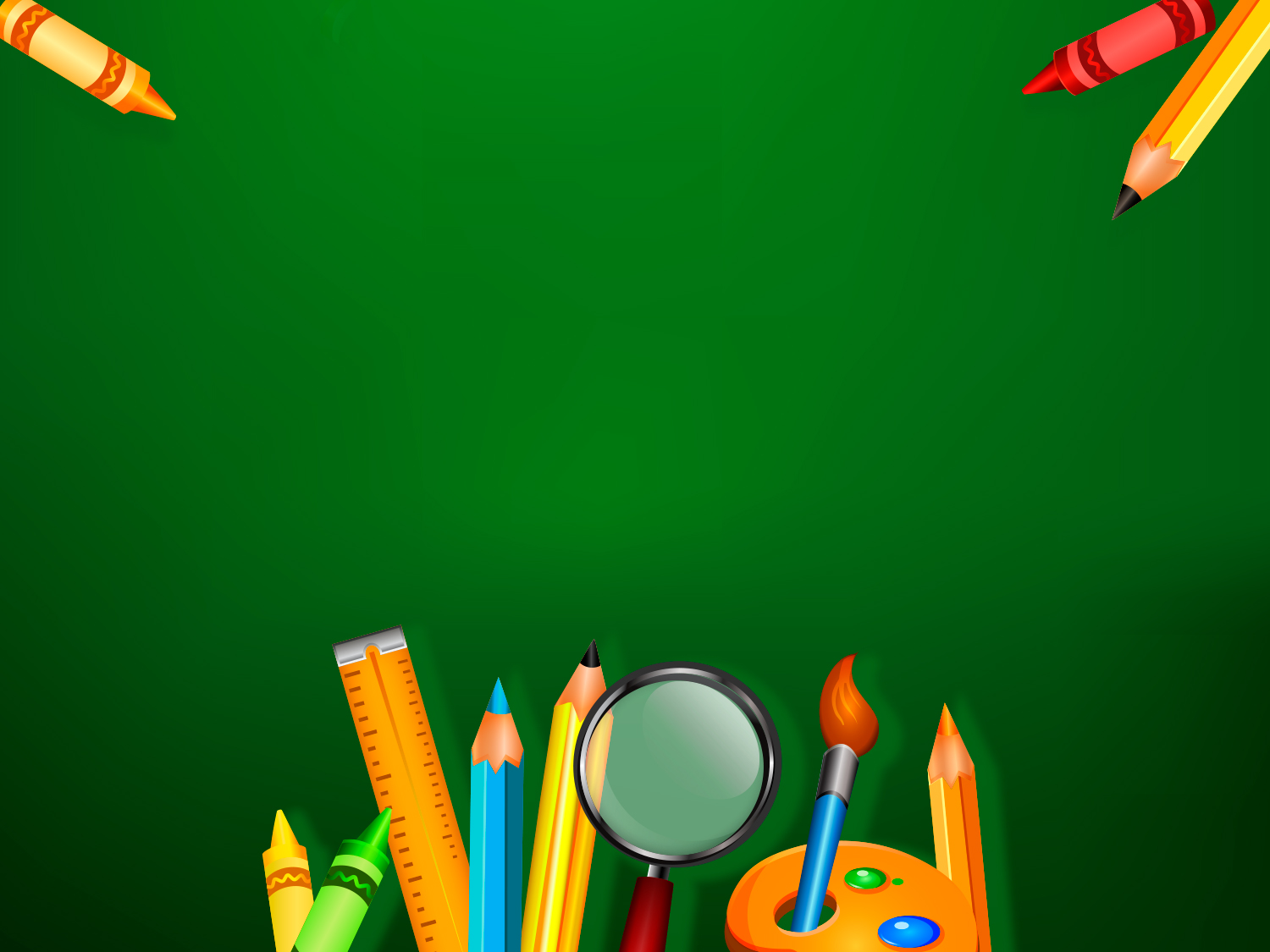 Вікторина “Знайди слово”1 класз використанням методики        “Шість цеглинок” LEGO
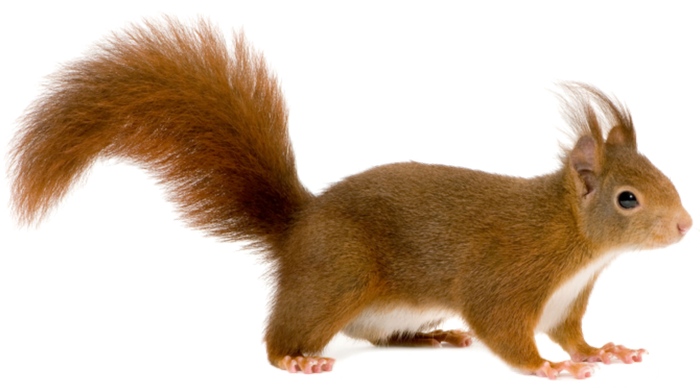 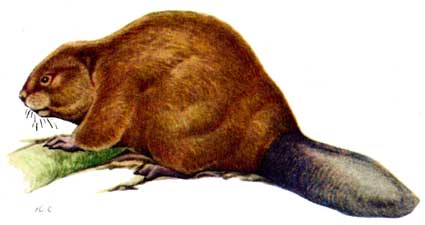 [ б ]
[ б’]
а
у
Б
е
о
и
і
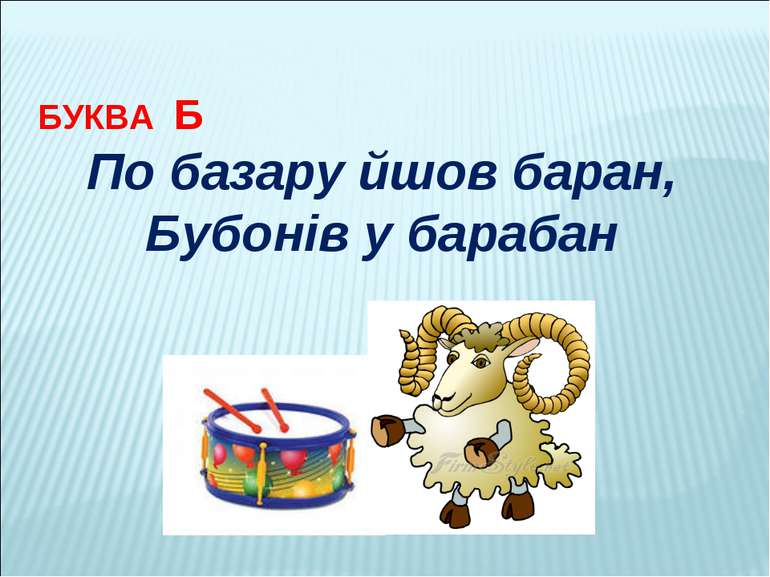 батон
баран
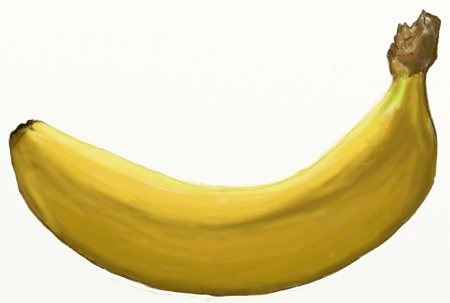 банан
бір
бідон
батут
брак
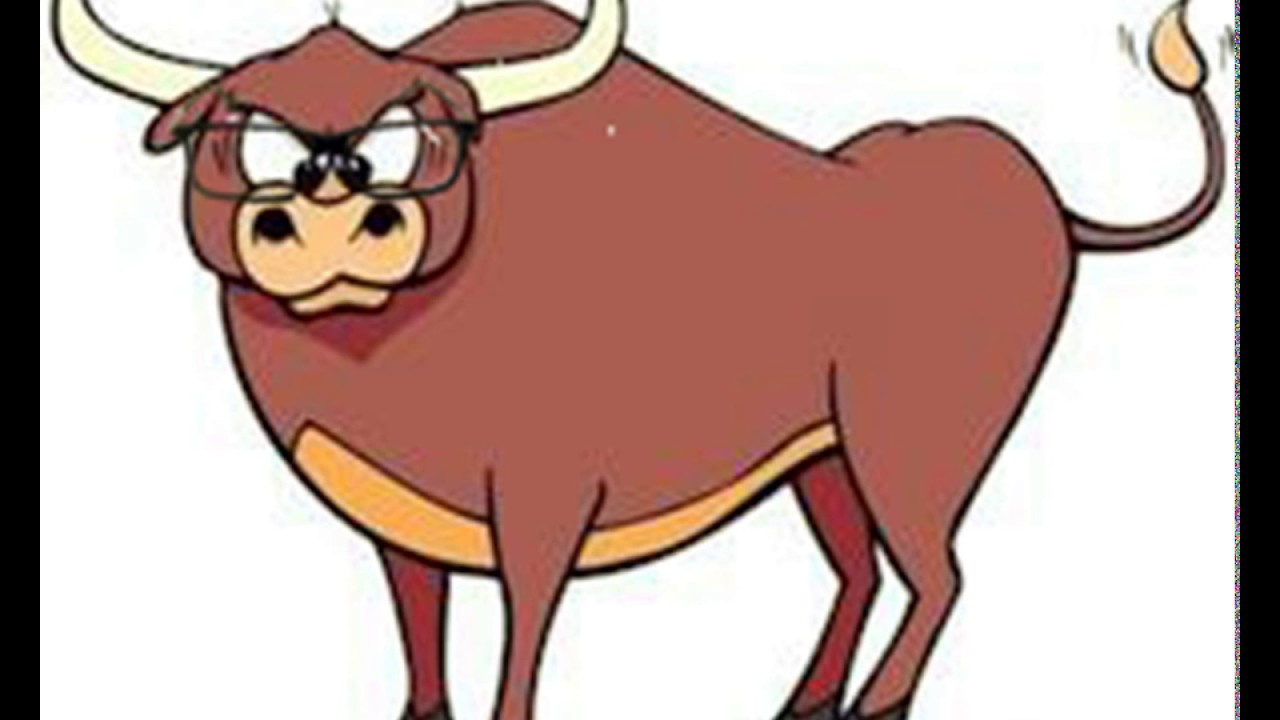 бук
бак
бір
бік
бик
барон
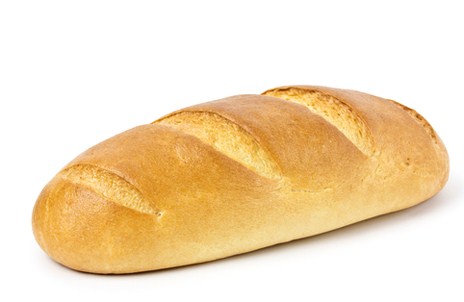 батон
бузок
брелок
банан
баран
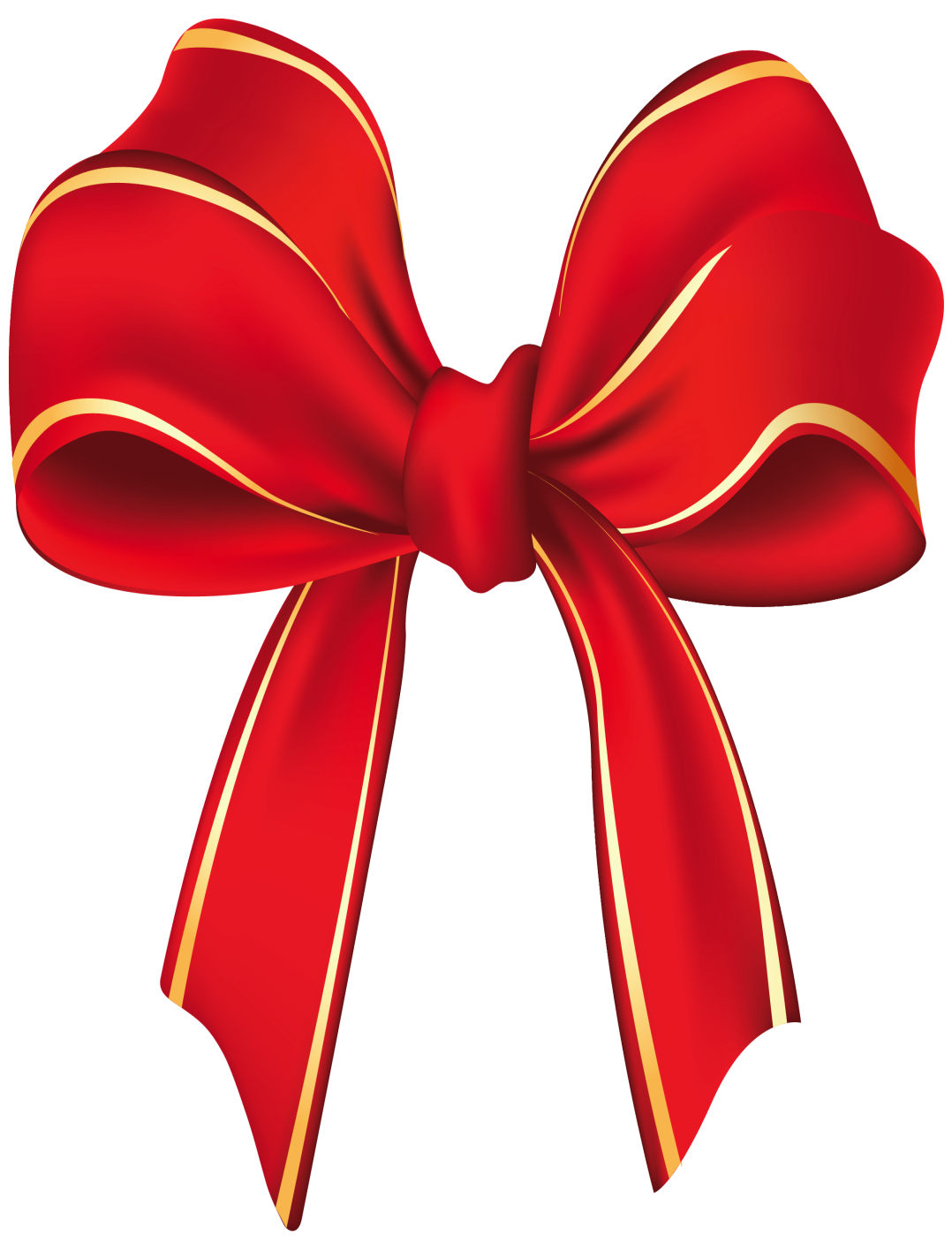 бак
бокс
баран
бант
бузок
бік
бір
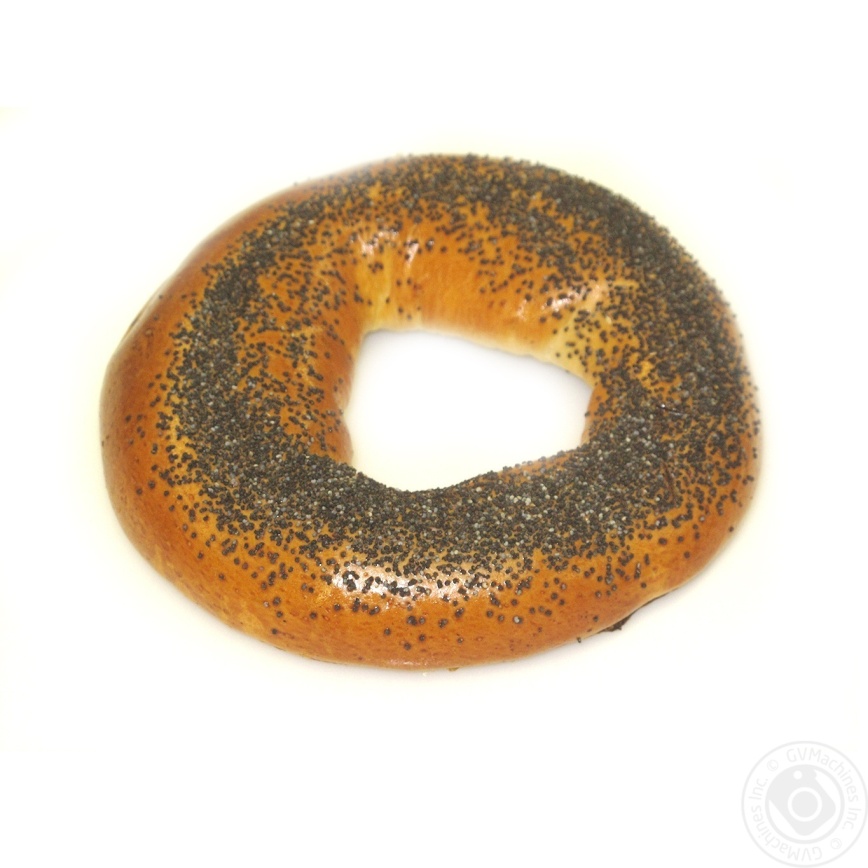 борсук
бобер
базар
бублик
батон
бук
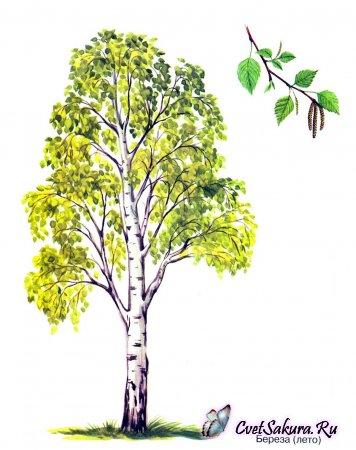 банан
бузок
береза
батон
бублик
баран
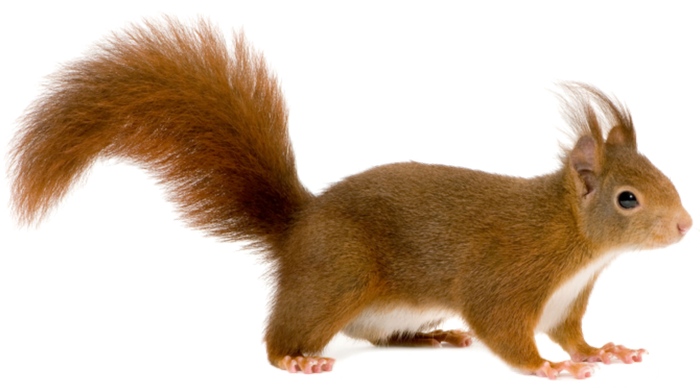 бобер
білка
брова
береза
бубон
ран
біл
бер
ба
бо
ка
зок
ба
нан
бі
бу
дон
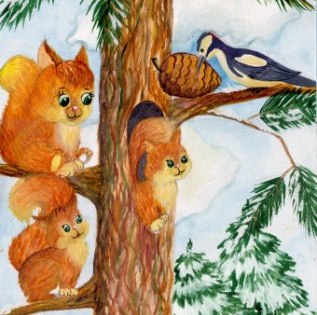 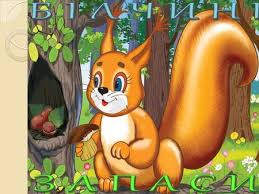 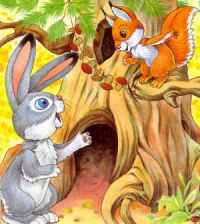 Як ви попрацювали?
Було легко
Не все вдалося
Було важко